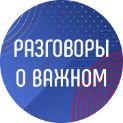 Интерактивная игра 
«В единстве – сила»
Посвящается Дню народного единства
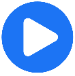 Ушли в историю года,Цари менялись и народы,Но время смутное, невзгодыРусь не забудет никогда!Победой вписана строка,И славит стих былых героев,Поверг народ врагов-изгоев,Обрел свободу на века!И поднималась Русь с коленВ руках с иконой перед битвой,Благословленная молитвойПод звон грядущих перемен.Деревни, села, городаС поклоном русскому народуСегодня празднуют свободуИ День единства навсегда!
И День единства навсегда!                                    Н. Майданик
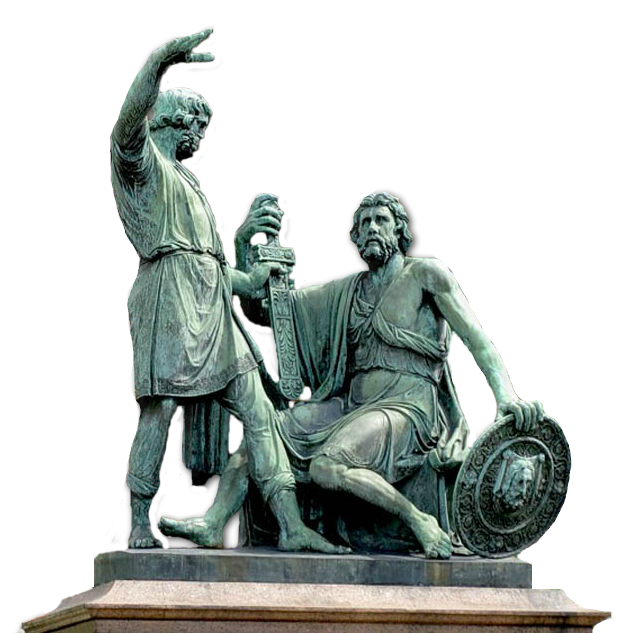 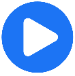 Когда отмечается государственный праздник День народного единства?
Этот день занимает особое место среди государственных праздников современной России. Он связан с событиями 1612 года – подвигом наших предков, которые сплотились во имя свободы и независимости Родины. История России учит нас: порознь, поодиночке не сделать того, что можно сделать вместе.
12 июня
23 февраля
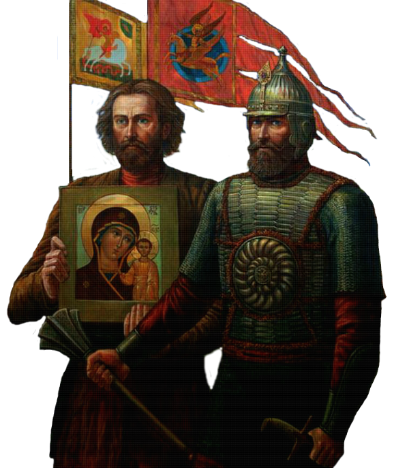 7 ноября
4 ноября
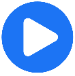 Какой ещё праздник отмечается 4 ноября?
День флага
День героев России
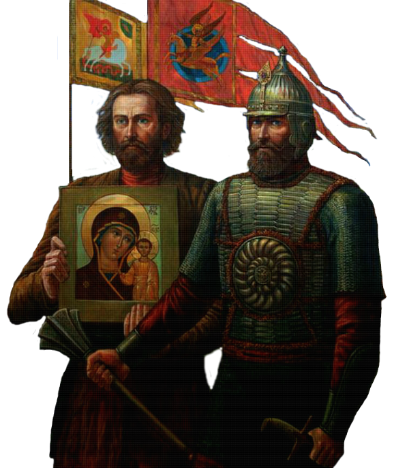 День Казанской иконы Божией Матери
День независимости
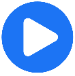 В каком году в России начали отмечать День народного единства?
2010
2005
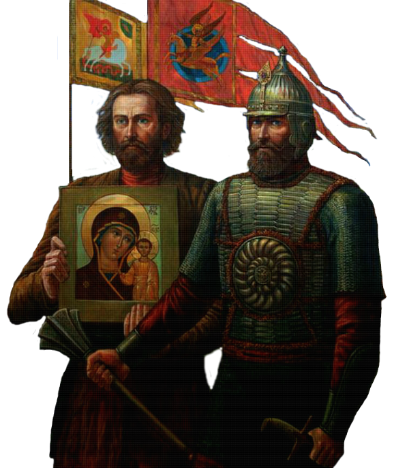 2000
1995
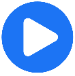 Какое событие произошло в истории нашей страны в первой половине 17 века?
Нашествие татаро-монгольского ига
Нападение крестоносцев
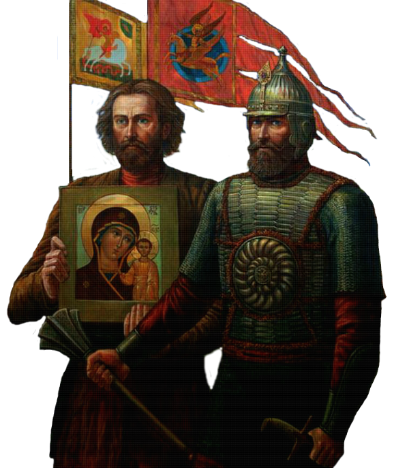 Москву захватил Наполеон
Бояре посадили на престол польского королевича
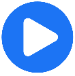 Какого числа ополченцы штурмом взяли Китай-город, а затем изгнали поляков из Москвы?
7 ноября 1917 г.
8 сентября 1812 г.
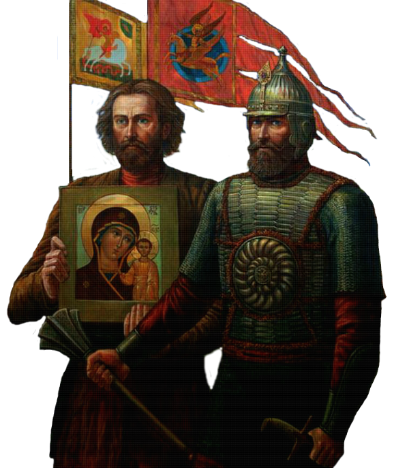 4 ноября 1612 г.
6 октября 1774 г.
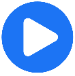 Представители какой династии заняли престол после Смутного времени?
Первый Романов: Михаил Фёдорович
1596-1645гг.
Рюриковичи
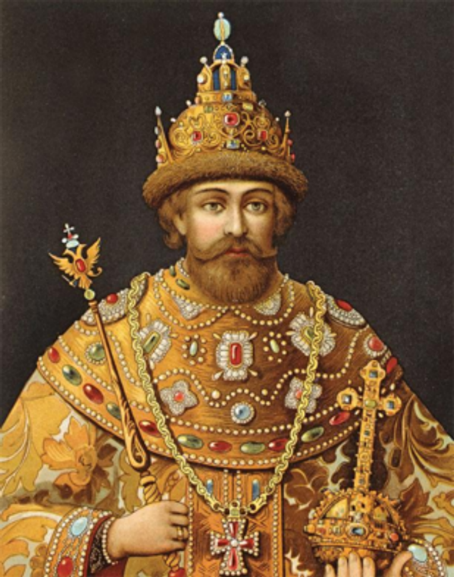 Романовы
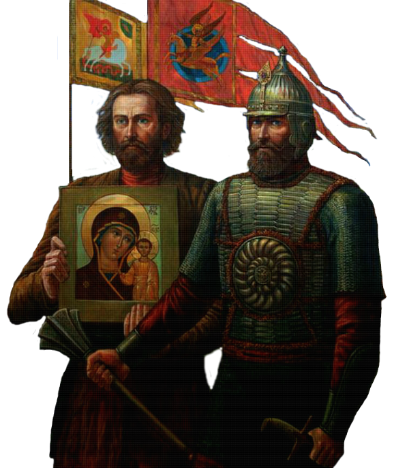 Орловы
Годуновы
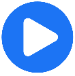 Кто является героями праздника Дня народного единства?
К. Минин и Д. Пожарский возглавили народное ополчение в 1611-1612 г.г., в тяжелый для страны период, когда происходило открытое наступление польской армии и интервенция страны. Дать организованный отпор врагу не удавалось, необходимо было централизовать освободительные движения. Пожарскому и Минину это удалось. Они организовали сопротивление врагу, собрав второе ополчение. Первое распалось из-за распрей между казаками и дворянами.
К. Минин, Д. Пожарский
А. Суворов, П. Румянцев
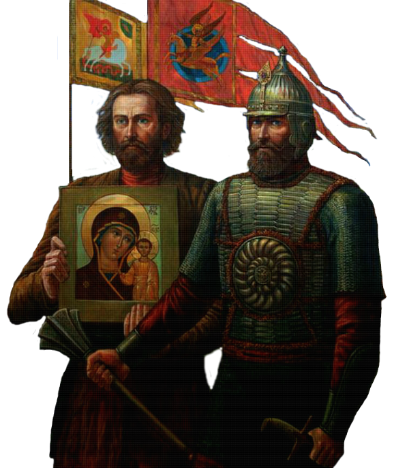 М. Кутузов, П. Багратион
Г. Жуков, И. Сталин
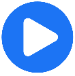 Какова роль Кузьмы Минина в истории страны?
Благословил войско ополчения на штурм Москвы
Предложил отмечать День народного единства
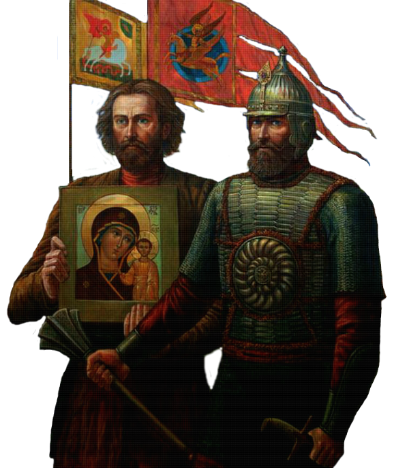 Был избран на престол после Смутного времени
Поднял народ Нижнего Новгорода на ополчение
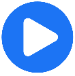 Назовите город, в котором на несколько месяцев остановилось ополчение Минина и Пожарского для пополнения вновь прибывавшими силами перед походом на Москву
Владимир
Ярославль
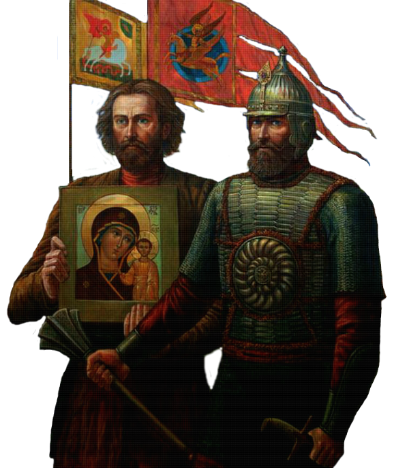 Суздаль
Рязань
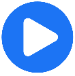 В каком городе традиционно находится центр празднования Дня народного единства?
Суздаль
Нижний Новгород
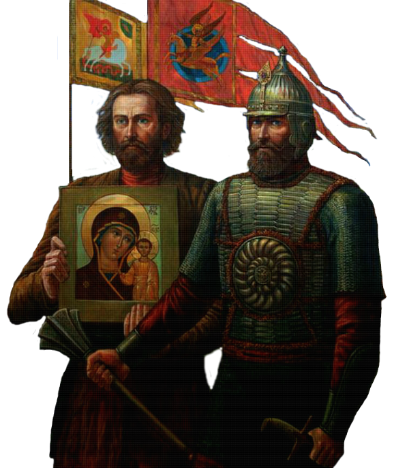 Ярославль
Владимир
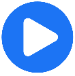 В каком городе староста К. Минин начал призыв 
к объединению и созданию ополчения для освобождения от польских захватчиков?
Псков
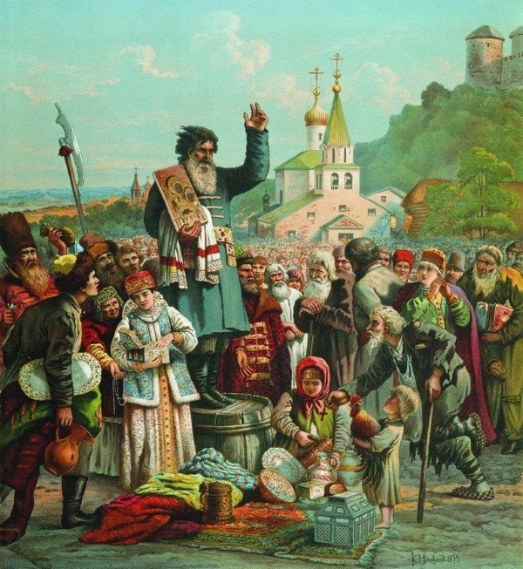 Москва
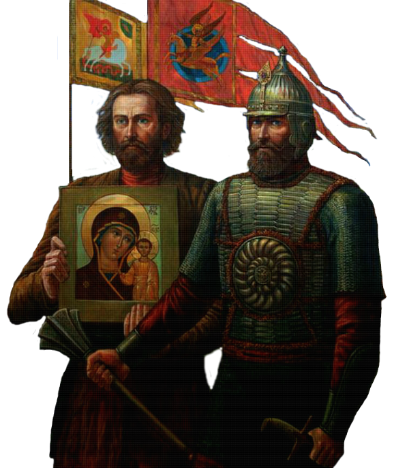 Нижний Новгород
Суздаль
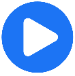 Какие годы на Руси называли Смутным временем?
Смута - социальный, духовный, экономический, политический кризис, поставивший страну на грань гибели на рубеже XVI-XVII веков. Время безвластия и самозванства.
1991-1999
1917-1923
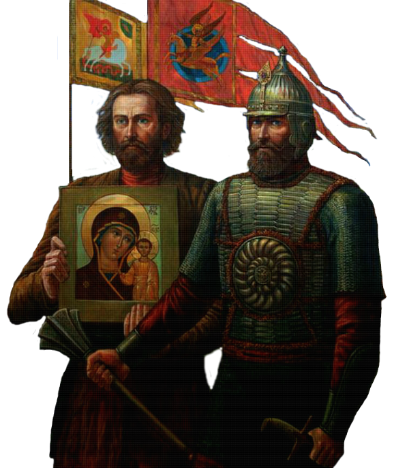 1812-1825
1598-1612
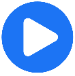 В 1612 г. Ярославль фактически был столицей: здесь пребывал «Совет всея земли», ополчение, чеканилась монета – ярославская копейка. Какой царь был изображен на этой монете?
Федор Иванович
Пётр I
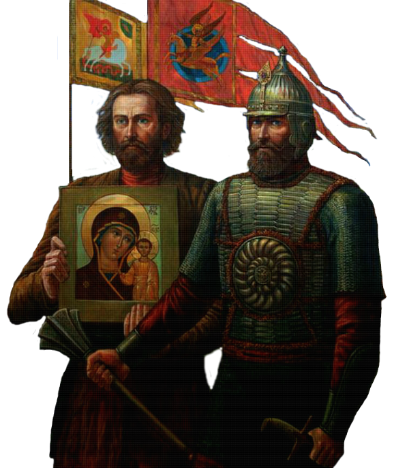 Иван Грозный
Николай II
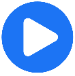 Где установлен памятник «Гражданину Минину и князю Пожарскому от благодарной России»?
В Рязани
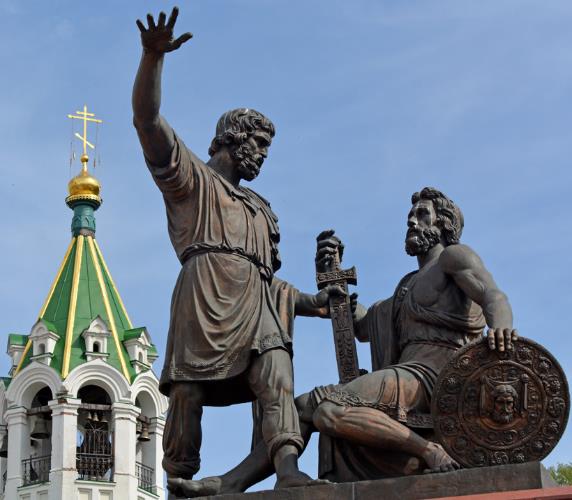 В Москве
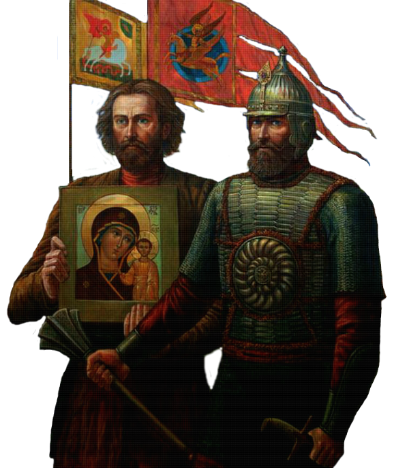 В Ярославле
В Санкт-Петербурге
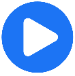 Закончите пословицу: «Когда мы едины...»
Мы горы свернём!
Нет нам равных!
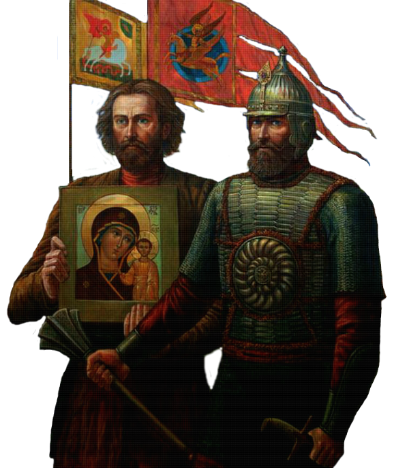 Не страшны нам карабины
Мы непобедимы!
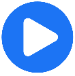 Как назывались записи по годам событий 
в XI – XVI в.в.?
Прописи
Былины
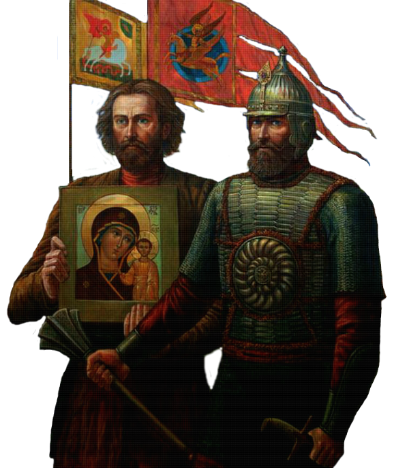 Летописи
Сказания
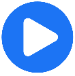 В каком городе стоит уменьшенная копия московского монумента Минину и Пожарскому?
В 1818 г. на Красной площади был открыт памятник Минину и Пожарскому, который изначально должен был стоять в Нижнем Новгороде. Эта историческая несправедливость была исправлена почти 200 лет спустя. Точная, но уменьшенная копия московского монумента была открыта 4 ноября 2005 г. – у церкви Рождества Иоанна Предтечи.
Нижний Новгород
Кострома
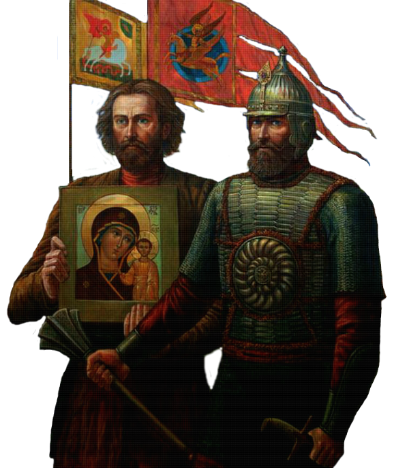 Псков
Великий Новгород
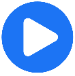 Воины второго народного ополчения шли в бой под знаменем, на котором девизом были слова: …
«Родина – мать, умей за неё постоять»
«Вставай, иди, борись и побеждай»
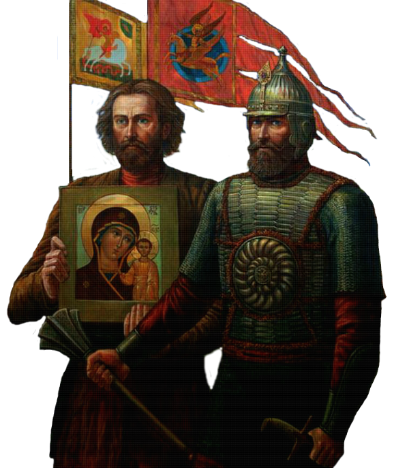 «Смелого - пуля боится. Смелого - штык не берет»
«За царя, за Русь, за веру»
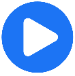 Для организации финансирования второго 
ополчения Кузьма Минин ввёл налог в Нижнем Новгороде. Как он назывался?
«Пятая деньга», т.е. пятая часть со всех доходов и имущества горожан. Бюджет Нижегородского ополчения оценивается в 45 000 рублей, что немало. В то время курица стоила 1 копейку, за 8 рублей можно было построить избу. Всё записывалось, Михаил Романов (первый русский царь из династии Романовых) деньги вернул и освободил Нижний Новгород от налогов на длительное время.
Дань
Ясак
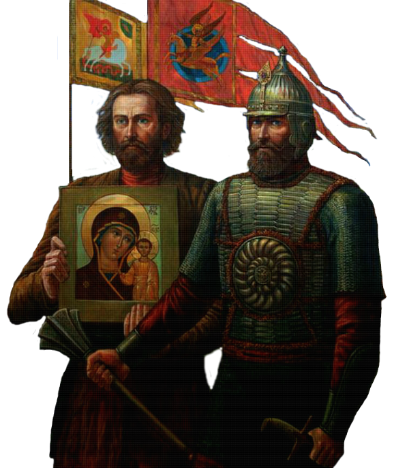 Оброк
Пятая деньга
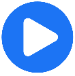 Почему праздник называется День народного единства?
В подвиге Минина и Пожарского чётко выражено единство всех национальностей, всех сословий (крестьян, торговцев, служилых, богомольцев) и городов со столицей
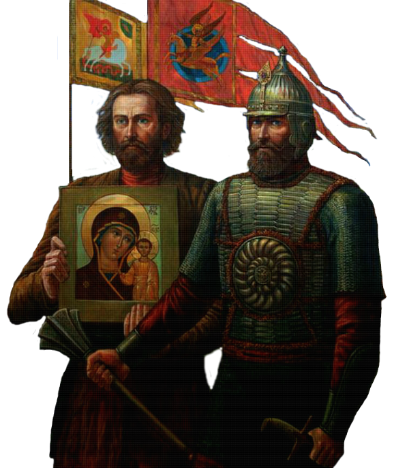 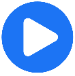 Какой собор был сооружён в Москве в память о избавлении Москвы от поляков?
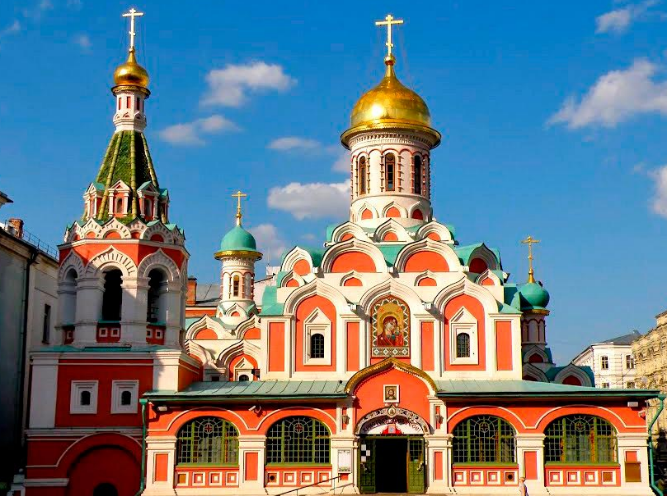 Казанский собор
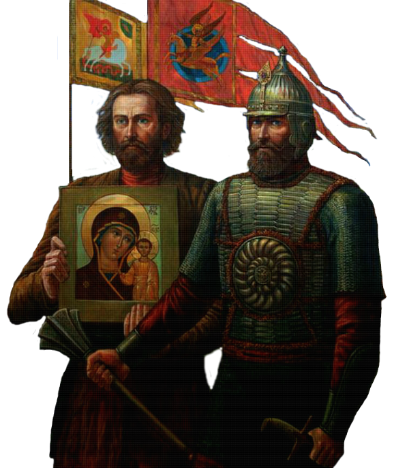 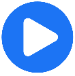 Как называется войско, создаваемое на добровольных началах?
Ополчение
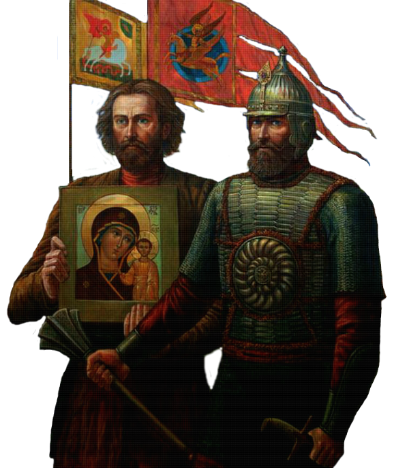 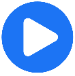 Что стало символом победы всенародного ополчения в освобождении Русской земли в 1612 г.?
По преданию, Казанская икона Божией Матери была прислана из Казани князю Дмитрию Пожарскому и стала покровительницей народного ополчения. С ней войско вошло в Москву.
Сегодня на Красной площади стоит собор Казанской иконы Божией Матери, освященный в 1637 году в память о героях, освободивших столицу.
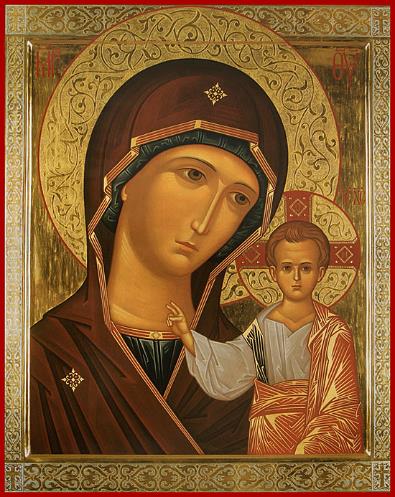 Казанская икона Божией Матери
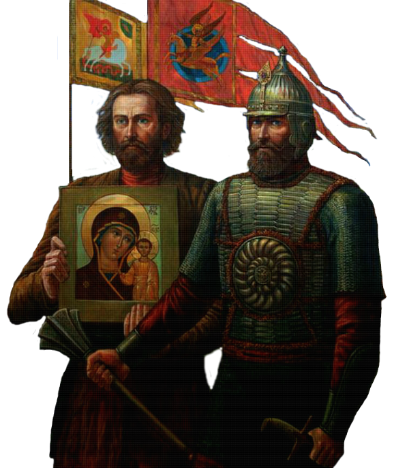 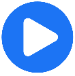 Почему считается, что празднование Дня Казанской 
Божией Матери и Дня народного единства не новшество, а своего рода возвращение к традициям?
Потому что эти праздники отмечались по указу царя Алексея Михайловича с 1649 года, но после революции 1917 года традиция отмечать освобождение Москвы от польско-литовских захватчиков прервалась
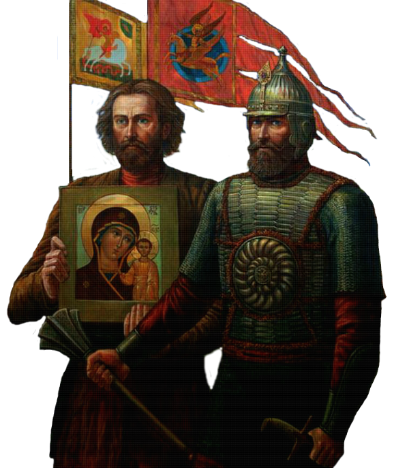 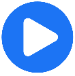 Перед вами отрывок из стихотворения К. Рылеева.
 О ком идёт речь?
«Известно мне: погибель ждёт
Того, кто первый восстаёт
На утеснителей народа, –
Судьба меня уж обрекла.
Но где, скажи, когда была
Без жертв искуплена свобода?
Погибну я за край родной, –
Я это чувствую, я знаю...
И радостно, отец святой,
Свой жребий я благословляю!»
Иван Сусанин
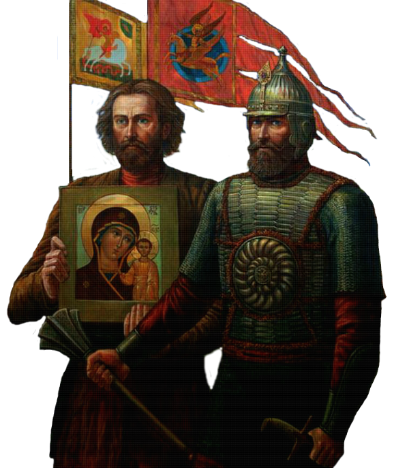 Национальный герой, прославившийся спасением царя Михаила Фёдоровича от польско-литовского отряда. Чтобы поляки не прошли и не убили русского царя, он пожертвовал своей жизнью, заведя интервентов в болото.
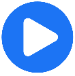 В каком городе установлен памятник 
Ивану Сусанину?
Ивану Сусанину и его подвигу посвящены произведения музыкального, изобразительного и словесного искусства: опера М. И. Глинки «Иван Сусанин» («Жизнь за царя»), дума К. Ф. Рылеева «Иван Сусанин», драма Н. А. Полевого «Костромские леса», картина М. И. Скотти «Подвиг Ивана Сусанина».
В Ярославле
В Нижнем Новгороде
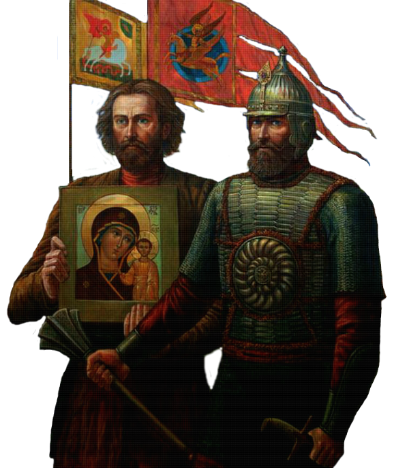 В Костроме
В Суздале
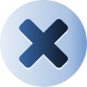 Источники информации
https://chetelecom.ru/%D1%81-%D0%B4%D0%BD%D0%B5%D0%BC-%D0%BD%D0%B0%D1%80%D0%BE%D0%B4%D0%BD%D0%BE%D0%B3%D0%BE-%D0%B5%D0%B4%D0%B8%D0%BD%D1%81%D1%82%D0%B2%D0%B0/ 
https://www.beesona.ru/id43742/playcast/259379/ 
https://detskiychas.ru/victorina/den_narodnogo_edinstva/ 
http://www.admbal.ru/news/viktorina-soglasie-edinstvo-vera-posvyashchennaya-dnyu-narodnogo-edinstva/
https://vk.com/@molodegbrb-otvety-na-voprosy-viktoriny-posvyaschennoi-dnu-narodnogo-edi
https://tass.ru/obschestvo/9899093
https://kipmu.ru/den-narodnogo-edinstva-interesnye-fakty/
https://ruk.1sept.ru/view_article.php?ID=200902015 
https://www.zharar.com/rus/stihi/12300-november_4_edinstva.html
https://www.nkj.ru/archive/articles/3363/ 
https://ecolis.ru/law/kuzma-minin-vvodit-nalog-v-nizhnem-nov/
https://oir.mobi/649755-abstraktnyj-fon-rossija.html 
https://pravdoiskatel77.livejournal.com/11033156.html
https://putidorogi-nn.ru/evropa/930-kazanskij-sobor-v-moskve
https://a-minin.ru/kak-budut-vosstanavlivat-pamyatnik/
https://a-minin.ru/kozma-zakharych-minin-sukhoruk-i-ego-slo/
https://argumenti.ru/history/2020/02/651430
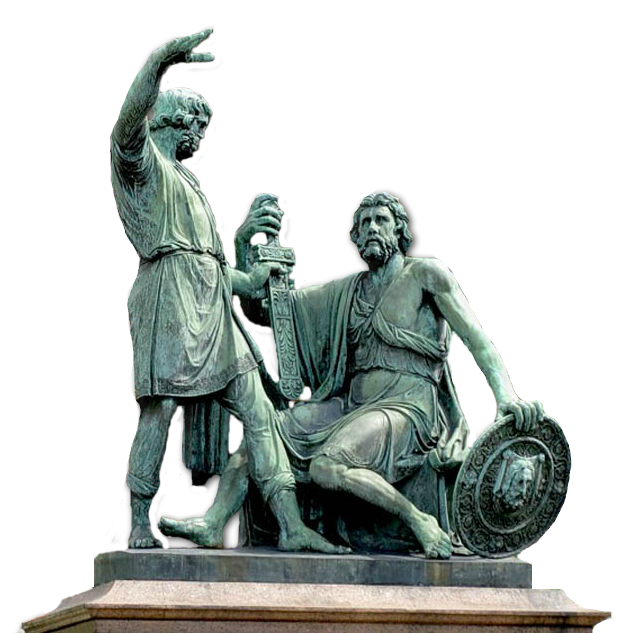 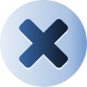